Πρόγραμμα μαθημάτων για το εκπαιδευτικό πρόγραμμα «Σύμβουλος σε θέματα διαταραχών αυτιστικού φάσματος (ΔΑΦ)»
https://www.autrain.eu/pt/curriculo/
3 Ιουνίου 2021
Η υποστήριξη της Ευρωπαϊκής Επιτροπής για την παραγωγή της παρούσας δημοσίευσης δεν συνιστά έγκριση του περιεχομένου, το οποίο αντικατοπτρίζει μόνο τις απόψεις των συντακτών, και η Επιτροπή δεν μπορεί να θεωρηθεί υπεύθυνη για οποιαδήποτε χρήση των πληροφοριών που περιέχονται σε αυτήν.
1
ΕΝΑΡΞΗ
Σκοπός
Περιεχόμενα
Μαθησιακά αποτελέσματα
Οργάνωση
Δραστηριότητα καλωσορίσματος «απομνημόνευση ονομάτων»
3 Ιουνίου 2021
Η υποστήριξη της Ευρωπαϊκής Επιτροπής για την παραγωγή της παρούσας δημοσίευσης δεν συνιστά έγκριση του περιεχομένου, το οποίο αντικατοπτρίζει μόνο τις απόψεις των συντακτών, και η Επιτροπή δεν μπορεί να θεωρηθεί υπεύθυνη για οποιαδήποτε χρήση των πληροφοριών που περιέχονται σε αυτήν.
2
Σκοπός
Ενότητα 4: Κοινωνική επικοινωνία και κοινωνικές δεξιότητες για την αντιμετώπιση ατόμων με Διαταραχές Αυτιστικού Φάσματος (ΔΑΦ)

Ανάπτυξη κοινωνικής επικοινωνίας και κοινωνικών δεξιοτήτων για την αντιμετώπιση ατόμων με ΔΑΦ
3 Ιουνίου 2021
Η υποστήριξη της Ευρωπαϊκής Επιτροπής για την παραγωγή της παρούσας δημοσίευσης δεν συνιστά έγκριση του περιεχομένου, το οποίο αντικατοπτρίζει μόνο τις απόψεις των συντακτών, και η Επιτροπή δεν μπορεί να θεωρηθεί υπεύθυνη για οποιαδήποτε χρήση των πληροφοριών που περιέχονται σε αυτήν.
3
Περιεχόμενα
Ενότητα 4: Κοινωνική επικοινωνία και κοινωνικές δεξιότητες για την αντιμετώπιση ατόμων με Διαταραχές Αυτιστικού Φάσματος (ΔΑΦ)

4.1. Δεξιότητες κοινωνικής επικοινωνίας
4.2. Διάδραση και κοινωνικές δεξιότητες
4.3. Προσωπικές δεξιότητες σχέσεων (φιλίες, συνομήλικοι, οικογένεια)
4.4. Επικοινωνιακές δεξιότητες σε δημόσιο και επαγγελματικό πλαίσιο
3 Ιουνίου 2021
Η υποστήριξη της Ευρωπαϊκής Επιτροπής για την παραγωγή της παρούσας δημοσίευσης δεν συνιστά έγκριση του περιεχομένου, το οποίο αντικατοπτρίζει μόνο τις απόψεις των συντακτών, και η Επιτροπή δεν μπορεί να θεωρηθεί υπεύθυνη για οποιαδήποτε χρήση των πληροφοριών που περιέχονται σε αυτήν.
4
Μαθησιακά αποτελέσματα
Ενότητα 4: Κοινωνική επικοινωνία και κοινωνικές δεξιότητες

Κατανόηση της έννοιας της επικοινωνίας- βασικές πληροφορίες και σημασία, και την επικοινωνία ενός ατόμου με ΔΑΦ
Κατανόηση της έννοιας των ζητημάτων κοινωνικής επικοινωνίας που βιώνουν άτομα με ΔΑΦ
Κατανόηση των εννοιών της αλληλεπίδρασης και των κοινωνικών δεξιοτήτων, και τις επιπτώσεις τους στη ζωή ενός ατόμου με ΔΑΦ, συγκεκριμένα τις προσωπικές και επαγγελματικές σχέσεις
Κατανόηση του πώς πρέπει να αντιμετωπίζεται ένα άτομο με ΔΑΦ στην καθημερινή κοινωνική ζωή
3 Ιουνίου 2021
Η υποστήριξη της Ευρωπαϊκής Επιτροπής για την παραγωγή της παρούσας δημοσίευσης δεν συνιστά έγκριση του περιεχομένου, το οποίο αντικατοπτρίζει μόνο τις απόψεις των συντακτών, και η Επιτροπή δεν μπορεί να θεωρηθεί υπεύθυνη για οποιαδήποτε χρήση των πληροφοριών που περιέχονται σε αυτήν.
5
Οργάνωση
Ενότητα 4: Κοινωνική επικοινωνία και κοινωνικές δεξιότητες για την αντιμετώπιση ατόμων με Διαταραχές Αυτιστικού Φάσματος

Προσδοκώμενος χρόνος για την ολοκλήρωση της ενότητας: 3 ώρες
Διάλειμμα: 30 λεπτά ή δύο διαλείμματα των 10-15 λεπτών το καθένα/Δύο διαλείμματα των 10 λεπτών το καθένα
3 Ιουνίου 2021
Η υποστήριξη της Ευρωπαϊκής Επιτροπής για την παραγωγή της παρούσας δημοσίευσης δεν συνιστά έγκριση του περιεχομένου, το οποίο αντικατοπτρίζει μόνο τις απόψεις των συντακτών, και η Επιτροπή δεν μπορεί να θεωρηθεί υπεύθυνη για οποιαδήποτε χρήση των πληροφοριών που περιέχονται σε αυτήν.
6
Οργάνωση
3 Ιουνίου 2021
Η υποστήριξη της Ευρωπαϊκής Επιτροπής για την παραγωγή της παρούσας δημοσίευσης δεν συνιστά έγκριση του περιεχομένου, το οποίο αντικατοπτρίζει μόνο τις απόψεις των συντακτών, και η Επιτροπή δεν μπορεί να θεωρηθεί υπεύθυνη για οποιαδήποτε χρήση των πληροφοριών που περιέχονται σε αυτήν.
7
Δραστηριότητα καλωσορίσματος
“ονόματα”
3 Ιουνίου 2021
Η υποστήριξη της Ευρωπαϊκής Επιτροπής για την παραγωγή της παρούσας δημοσίευσης δεν συνιστά έγκριση του περιεχομένου, το οποίο αντικατοπτρίζει μόνο τις απόψεις των συντακτών, και η Επιτροπή δεν μπορεί να θεωρηθεί υπεύθυνη για οποιαδήποτε χρήση των πληροφοριών που περιέχονται σε αυτήν.
8
Δραστηριότητα: Διαβάζω & Προβληματίζομαι 4.1.1.
Γρήγορη επισκόπηση: Υπενθύμιση της έννοιας της Διαταραχής Αυτιστικού Φάσματος (ΔΑΦ)

Η διαταραχή αυτιστικού φάσματος (ΔΑΦ) είναι μια νευροαναπτυξιακή διαταραχή που χαρακτηρίζεται από έλλειμμα στην κοινωνική επικοινωνία και κοινωνική αλληλεπίδραση και παρουσία περιορισμένων, επαναλαμβανόμενων συμπεριφορών.

Διαβάστε γρήγορα το φύλλο εργασίας 1.4.1. Έννοια και κριτήρια Διάγνωσης και αναστοχαστείτε την έννοια της ΔΑΦ (5 λεπτά)
3 Ιουνίου 2021
Η υποστήριξη της Ευρωπαϊκής Επιτροπής για την παραγωγή της παρούσας δημοσίευσης δεν συνιστά έγκριση του περιεχομένου, το οποίο αντικατοπτρίζει μόνο τις απόψεις των συντακτών, και η Επιτροπή δεν μπορεί να θεωρηθεί υπεύθυνη για οποιαδήποτε χρήση των πληροφοριών που περιέχονται σε αυτήν.
9
ΑΝΑΠΤΥΞΗ
Κατανόηση της έννοιας της επικοινωνίας- βασικές πληροφορίες και σημασία, και την επικοινωνία ενός ατόμου με ΔΑΦ
Να κατανοήσουν την έννοια των θεμάτων κοινωνικής επικοινωνίας που βιώνουν άτομα με ΔΑΦ
Δραστηριότητα: Παρακολουθώ & Προβληματίζομαι 4.1.2., Δραστηριότητα: Σκέφτομαι & Προβληματίζομαι 4.1.3., Δραστηριότητα: Διαβάζω & Προβληματίζομαι 4.1.4, Δραστηριότητα: Διαβάζω & Προβληματίζομαι 4.1.4. (Συν.), Δραστηριότητα: Παρακολουθώ & Προβληματίζομαι 4.1.5., Δραστηριότητα: Σκέφτομαι & Προβληματίζομαι 4.1.6. Κοινωνική επικοινωνία

Κατανόηση των εννοιών της αλληλεπίδραση και των κοινωνικών δεξιοτήτων
Δραστηριότητα: Διαβάζω & Προβληματίζομαι 4.2.1. Αλληλεπίδραση και κοινωνικές δεξιότητες; Δραστηριότητα: Παρακολουθώ & Προβληματίζομαι 4.2. Αλληλεπίδραση και κοινωνικές δεξιότητες; Δραστηριότητα: Παρακολουθώ & Προβληματίζομαι 4.1.- 4.2.; Δραστηριότητα: Παρακολουθώ & Προβληματίζομαι 4.1.- 4.2. (Συν.); Δραστηριότητα: Σκέφτομαι & Προβληματίζομαι 4.1.- 4.2., Δραστηριότητα: Τελική Συζήτηση 4.1.- 4.2.
3 Ιουνίου 2021
Η υποστήριξη της Ευρωπαϊκής Επιτροπής για την παραγωγή της παρούσας δημοσίευσης δεν συνιστά έγκριση του περιεχομένου, το οποίο αντικατοπτρίζει μόνο τις απόψεις των συντακτών, και η Επιτροπή δεν μπορεί να θεωρηθεί υπεύθυνη για οποιαδήποτε χρήση των πληροφοριών που περιέχονται σε αυτήν.
10
Δραστηριότητα: Παρακολουθώ & Προβληματίζομαι 4.1.2.
Τι είναι επικοινωνία; Βασικές έννοιες της επικοινωνίας και Σημασία-Παρακολουθήστε αυτό το σύντομο βίντεο (6:11λ): 
(https://www.youtube.com/watch?v=2Lkb7OSRdGE)
3 Ιουνίου 2021
Η υποστήριξη της Ευρωπαϊκής Επιτροπής για την παραγωγή της παρούσας δημοσίευσης δεν συνιστά έγκριση του περιεχομένου, το οποίο αντικατοπτρίζει μόνο τις απόψεις των συντακτών, και η Επιτροπή δεν μπορεί να θεωρηθεί υπεύθυνη για οποιαδήποτε χρήση των πληροφοριών που περιέχονται σε αυτήν.
11
Δραστηριότητα: Παρακολουθώ & Προβληματίζομαι 4.1.3.
Κατανοώντας την επικοινωνία ενός ατόμου με ΔΑΦ
Η επικοινωνία συμβαίνει όταν ένα άτομο στέλνει ένα μήνυμα σε ένα άλλο άτομο. Αυτό μπορεί να γίνει λεκτικά ή μη-λεκτικά. 
Η αλληλεπίδραση συμβαίνει όταν δύο άτομα ανταποκρίνονται ο ένας στον άλλο - αμφίδρομη επικοινωνία.

Τα περισσότερα άτομα με ΔΑΦ αντιμετωπίζουν δυσκολία στην:  
Αλληλεπίδραση με άλλους
έναρξη αλληλεπιδράσεων, ανταπόκριση σε άλλους ή χρήση αλληλεπίδρασης για να δείξει στους ανθρώπους πράγματα ή για κοινωνική κατανόηση και σχέση με άλλους ανθρώπους, συμμετέχοντας στην καθημερινή οικογένεια, την εργασία και την κοινωνική ζωή.
3 Ιουνίου 2021
Η υποστήριξη της Ευρωπαϊκής Επιτροπής για την παραγωγή της παρούσας δημοσίευσης δεν συνιστά έγκριση του περιεχομένου, το οποίο αντικατοπτρίζει μόνο τις απόψεις των συντακτών, και η Επιτροπή δεν μπορεί να θεωρηθεί υπεύθυνη για οποιαδήποτε χρήση των πληροφοριών που περιέχονται σε αυτήν.
12
Δραστηριότητα: Παρακολουθώ & Προβληματίζομαι 4.1.4.
Η κοινωνική επικοινωνία αναφέρεται στη γλώσσα που χρησιμοποιείται σε κοινωνικές περιστάσεις. Αυτό αναφέρεται στην ικανότητα ενός ατόμου να χρησιμοποιεί τη γλώσσα για να αλληλεπιδρά με άλλους σε διάφορες καταστάσεις (Greene & Burleson, 2003). 

Γιατί είναι σημαντική η κοινωνική επικοινωνία; Η κοινωνική επικοινωνία (πραγματολογία) είναι σημαντική για να μπορέσουμε να οικοδομήσουμε κοινωνικές σχέσεις με άλλους ανθρώπους, καθώς πολλές δραστηριότητες που βασίζονται στο πρόγραμμα σπουδών βασίζονται στην εργασία σε ομάδες και την επικοινωνία μεταξύ συνομηλίκων (ASHA, 2021).

Ποια είναι τα χαρακτηριστικά της κοινωνικής επικοινωνίας;
Οι δεξιότητες κοινωνικής επικοινωνίας περιλαμβάνουν την ικανότητα διαφοροποίησης του στυλ ομιλίας, να παίρνουν την άποψη των άλλων, την κατανόηση και τη χρήση των κανόνων για λεκτική και μη λεκτική επικοινωνία και τη χρήση των δομικών πτυχών της γλώσσας (π.χ. λεξιλόγιο, σύνταξη και φωνολογία) για την επίτευξη αυτών των στόχων (ASHA, 2021).
3 Ιουνίου 2021
Η υποστήριξη της Ευρωπαϊκής Επιτροπής για την παραγωγή της παρούσας δημοσίευσης δεν συνιστά έγκριση του περιεχομένου, το οποίο αντικατοπτρίζει μόνο τις απόψεις των συντακτών, και η Επιτροπή δεν μπορεί να θεωρηθεί υπεύθυνη για οποιαδήποτε χρήση των πληροφοριών που περιέχονται σε αυτήν.
13
Δραστηριότητα: Παρακολουθώ & Προβληματίζομαι 4.1.4. (Συν.)
Τα κοινωνικά ελλείμματα επικοινωνίας είναι παρόντα σε άτομα με ΔΑΦ με διάφορους τρόπους και μπορεί να περιλαμβάνουν διαταραχές στην από κοινού προσοχή και κοινωνική αμοιβαιότητα, καθώς και προκλήσεις χρησιμοποιώντας λεκτικές και μη λεκτικές επικοινωνιακές συμπεριφορές για κοινωνική αλληλεπίδραση (ASHA, 2021).
Διαβάστε γρήγορα το Φύλλο εργασίας 2. 4.1- Στοιχεία κοινωνικής επικοινωνίας (5 λεπτά)
 Διαβάστε περισσότερα στο:
https://www.asha.org/practice-portal/clinical-topics/autism/#collapse_6
3 Ιουνίου 2021
Η υποστήριξη της Ευρωπαϊκής Επιτροπής για την παραγωγή της παρούσας δημοσίευσης δεν συνιστά έγκριση του περιεχομένου, το οποίο αντικατοπτρίζει μόνο τις απόψεις των συντακτών, και η Επιτροπή δεν μπορεί να θεωρηθεί υπεύθυνη για οποιαδήποτε χρήση των πληροφοριών που περιέχονται σε αυτήν.
14
Δραστηριότητα: Παρακολουθώ & Προβληματίζομαι 4.1.5.
Διαφορές επικοινωνίας και προκλήσεις που αντιμετωπίζουν τα άτομα με ΔΑΦ
(https://www.youtube.com/watch?v=o_NbDdBq0pU)
Παρακολουθήστε αυτό το σύντομο βίντεο (1:38 λ.) και κρατήστε σημειώσεις από τις εντοπισμένες συμπεριφορές.
3 Ιουνίου 2021
Η υποστήριξη της Ευρωπαϊκής Επιτροπής για την παραγωγή της παρούσας δημοσίευσης δεν συνιστά έγκριση του περιεχομένου, το οποίο αντικατοπτρίζει μόνο τις απόψεις των συντακτών, και η Επιτροπή δεν μπορεί να θεωρηθεί υπεύθυνη για οποιαδήποτε χρήση των πληροφοριών που περιέχονται σε αυτήν.
15
Δραστηριότητα: Σκέφτομαι & Προβληματίζομαι 4.1.6. Κοινωνική επικοινωνία
Ερωτήσεις/Θέματα Συζήτησης:

Εξήγησε μερικές από τις διαφορές και τις προκλήσεις επικοινωνίας που αντιμετωπίζουν άτομα με ΔΑΦ που παρακολούθησες στο προηγούμενο βίντεο.
Τι νιώθεις γι 'αυτό;
Έχεις σκεφτεί ποτέ αυτές τις δυσκολίες επικοινωνίας;
3 Ιουνίου 2021
Η υποστήριξη της Ευρωπαϊκής Επιτροπής για την παραγωγή της παρούσας δημοσίευσης δεν συνιστά έγκριση του περιεχομένου, το οποίο αντικατοπτρίζει μόνο τις απόψεις των συντακτών, και η Επιτροπή δεν μπορεί να θεωρηθεί υπεύθυνη για οποιαδήποτε χρήση των πληροφοριών που περιέχονται σε αυτήν.
16
Διάλειμμα
17
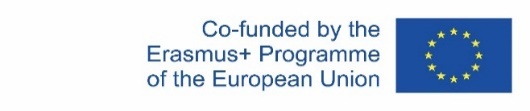 Η υποστήριξη της Ευρωπαϊκής Επιτροπής για την παραγωγή της παρούσας δημοσίευσης δεν συνιστά έγκριση του περιεχομένου, το οποίο αντικατοπτρίζει μόνο τις απόψεις των συντακτών, και η Επιτροπή δεν μπορεί να θεωρηθεί υπεύθυνη για οποιαδήποτε χρήση των πληροφοριών που περιέχονται σε αυτήν.
Δραστηριότητα: Διαβάζω και Προβληματίζομαι 4.2. Αλληλεπίδραση και κοινωνικές δεξιότητες
Οι κοινωνικές δεξιότητες είναι οι δεξιότητες που χρησιμοποιούμε για να επικοινωνούμε και να αλληλεπιδρούμε μεταξύ μας, τόσο λεκτικά όσο και μη λεκτικά, μέσω χειρονομιών, γλώσσας του σώματος και της προσωπικής μας εμφάνισης (Greene &  Burleson, 2003). 

Οι άνθρωποι είναι κοινωνικοί και έχουμε αναπτύξει πολλούς τρόπους για να επικοινωνούμε τα μηνύματα, τις σκέψεις και τα συναισθήματά μας με τους άλλους.
3 Ιουνίου 2021
Η υποστήριξη της Ευρωπαϊκής Επιτροπής για την παραγωγή της παρούσας δημοσίευσης δεν συνιστά έγκριση του περιεχομένου, το οποίο αντικατοπτρίζει μόνο τις απόψεις των συντακτών, και η Επιτροπή δεν μπορεί να θεωρηθεί υπεύθυνη για οποιαδήποτε χρήση των πληροφοριών που περιέχονται σε αυτήν.
18
Δραστηριότητα: Διαβάζω & Προβληματίζομαι 4.2. Αλληλεπίδραση και κοινωνικές δεξιότητες
Δες αυτό το βίντεο και κράτησε σημειώσεις για τις συμπεριφορές που σου τράβηξαν την προσοχή.
Κοινωνική Αλληλεπίδραση Αυτισμού(15:26 λ.) 
https://www.youtube.com/watch?v=fLt54fpQ7h8
3 Ιουνίου 2021
Η υποστήριξη της Ευρωπαϊκής Επιτροπής για την παραγωγή της παρούσας δημοσίευσης δεν συνιστά έγκριση του περιεχομένου, το οποίο αντικατοπτρίζει μόνο τις απόψεις των συντακτών, και η Επιτροπή δεν μπορεί να θεωρηθεί υπεύθυνη για οποιαδήποτε χρήση των πληροφοριών που περιέχονται σε αυτήν.
19
Δραστηριότητα: Παρακολουθώ και Προβληματίζομαι 4.1.- 4.2.
Εξετάστε πώς να διδάξετε την κοινωνική γλώσσα:
Υπάρχει μια ποικιλία επιλογών παρέμβασης για την κοινωνικο-επικοινωνιακή δυσλειτουργία στις ΔΑΦ και στο πώς να εφαρμόζονται  με εξατομικευμένο τρόπο.
Αυτό περιλαμβάνει διάφορες μορφές Εφαρμοσμένης Ανάλυσης Συμπεριφοράς, Κοινωνικο-Πραγματικές προσεγγίσεις, Οπτικές στρατηγικές  (TEACCH, PECS, Κοινωνικές ιστορίες, κτλ.) . 

Παρακολούθησε αυτό το σύντομο βίντεο για τις Οπτικές Στρατηγικές:
 
Επιπλέον ανάγνωσμα:
Συμβουλές επικοινωνίας – Διάβασε το φύλλο εργασίας 3
3 Ιουνίου 2021
Η υποστήριξη της Ευρωπαϊκής Επιτροπής για την παραγωγή της παρούσας δημοσίευσης δεν συνιστά έγκριση του περιεχομένου, το οποίο αντικατοπτρίζει μόνο τις απόψεις των συντακτών, και η Επιτροπή δεν μπορεί να θεωρηθεί υπεύθυνη για οποιαδήποτε χρήση των πληροφοριών που περιέχονται σε αυτήν.
20
Δραστηριότητα: Παρακολουθώ & Προβληματίζομαι 4.1.- 4.2. (Συν.)
Δες αυτό το σύντομο βίντεο για τις συμβουλές Επικοινωνίας (3:26 λ.):
https://www.youtube.com/watch?v=AIRTKfVdEbA

Επιπλέον ανάγνωσμα: Συμβουλές επικοινωνίας- Διάβασε το φύλλο εργασίας 3
3 Ιουνίου 2021
Η υποστήριξη της Ευρωπαϊκής Επιτροπής για την παραγωγή της παρούσας δημοσίευσης δεν συνιστά έγκριση του περιεχομένου, το οποίο αντικατοπτρίζει μόνο τις απόψεις των συντακτών, και η Επιτροπή δεν μπορεί να θεωρηθεί υπεύθυνη για οποιαδήποτε χρήση των πληροφοριών που περιέχονται σε αυτήν.
21
Δραστηριότητα: Παρακολουθώ & Προβληματίζομαι 4.1.- 4.2.
Τέσσερα Στάδια της Επικοινωνίας
Βήμα 1: Σκέψου το άτομο με το οποίο μπορεί να επικοινωνείς.
Αναρωτήσου: Τι γνωρίζω για αυτόν/ή (με βάση προηγούμενες εμπειρίες ή σε σχέση με το τρέχον πλαίσιο);
Βήμα 2: Καθιέρωσε τη φυσική παρουσία.
Πώς μπορείς να εξασφαλίσεις εμφανισιακά χαρακτηριστικά;
Βήμα 3: Σκέψου με τα μάτια σου.
Πώς μπορείς να βοηθήσεις το άτομο σε αυτήν την ικανότητα;
Βήμα 4: Τέλος, χρησιμοποίησε τη γλώσσα για να συνδεθείς με άλλους.
Πώς μπορείς να βοηθήσεις τα άτομα με ΔΑΦ να συνδεθούν με άλλους στην ομάδα χρησιμοποιώντας τη γλώσσα; Για παράδειγμα: σε έναν χώρο εργασίας; Με φίλους? Συνεργάτες; Σκέψου μερικά παραδείγματα.
3 Ιουνίου 2021
Η υποστήριξη της Ευρωπαϊκής Επιτροπής για την παραγωγή της παρούσας δημοσίευσης δεν συνιστά έγκριση του περιεχομένου, το οποίο αντικατοπτρίζει μόνο τις απόψεις των συντακτών, και η Επιτροπή δεν μπορεί να θεωρηθεί υπεύθυνη για οποιαδήποτε χρήση των πληροφοριών που περιέχονται σε αυτήν.
22
Δραστηριότητα:  Τελική Συζήτηση 4.1.- 4.2.
Ερωτήσεις για προβληματισμό:
α) Τι ήξερα πριν για την κοινωνική επικοινωνία και την κοινωνική αλληλεπίδραση;
β) Γιατί να διδάξουμε τις κοινωνικές δεξιότητες σε άτομα με ΔΑΦ;
γ) Γιατί να διδάξουμε την κοινωνική επικοινωνία σε άτομα με ΔΑΦ;
δ) Πώς μπορώ να χρησιμοποιήσω αυτές τις στρατηγικές στο χώρο εργασίας μου με άτομα με ΔΑΦ;
ε) Θεωρείς τα περιεχόμενα χρήσιμα για την πρακτική σου; Εξήγησε γιατί.
3 Ιουνίου 2021
Η υποστήριξη της Ευρωπαϊκής Επιτροπής για την παραγωγή της παρούσας δημοσίευσης δεν συνιστά έγκριση του περιεχομένου, το οποίο αντικατοπτρίζει μόνο τις απόψεις των συντακτών, και η Επιτροπή δεν μπορεί να θεωρηθεί υπεύθυνη για οποιαδήποτε χρήση των πληροφοριών που περιέχονται σε αυτήν.
23
ΤΕΛΟΣ
Δεξιότητες προσωπικών σχέσεων (φιλίες, συνομήλικοι, οικογένεια) και
δημόσια και επαγγελματικά πλαίσια επικοινωνιακές δεξιότητες ΔΑΦ

Σύνοψη
Δραστηριότητες & υλικά:
Δραστηριότητα: Παρακολουθώ & Προβληματίζομαι 4.3.- 4.4.  
Δραστηριότητα: Διαβάζω & Προβληματίζομαι 4.3.- 4.4. 
Δραστηριότητα: Συζητώ & Προβληματίζομαι 4.3.- 4.4. 
Παραπομπές  & Πηγές
Αποχαιρετισμός
3 Ιουνίου 2021
Η υποστήριξη της Ευρωπαϊκής Επιτροπής για την παραγωγή της παρούσας δημοσίευσης δεν συνιστά έγκριση του περιεχομένου, το οποίο αντικατοπτρίζει μόνο τις απόψεις των συντακτών, και η Επιτροπή δεν μπορεί να θεωρηθεί υπεύθυνη για οποιαδήποτε χρήση των πληροφοριών που περιέχονται σε αυτήν.
24
Δραστηριότητα: Παρακολουθώ & Προβληματίζομαι 4.3- 4.4.
Δες αυτό το σύντομο βίντεο (5.59 λ.). Κοινωνικά στοιχεία
https://www.youtube.com/watch?v=Yx3FWdynt-o


Προαιρετικό βίντεο (20:25 λ.). Σχέσεις (αν οι συμμετέχοντες θέλουν να το δουν αργότερα)
https://www.youtube.com/watch?v=mLhLPIqixoQ
3 Ιουνίου 2021
Η υποστήριξη της Ευρωπαϊκής Επιτροπής για την παραγωγή της παρούσας δημοσίευσης δεν συνιστά έγκριση του περιεχομένου, το οποίο αντικατοπτρίζει μόνο τις απόψεις των συντακτών, και η Επιτροπή δεν μπορεί να θεωρηθεί υπεύθυνη για οποιαδήποτε χρήση των πληροφοριών που περιέχονται σε αυτήν.
25
Δραστηριότητα: Παρακολουθώ & Προβληματίζομαι 4.3- 4.4.
Η επικοινωνία είναι κοινωνική διαδικασία

Τα θέματα κοινωνικής επικοινωνίας που αντιμετωπίζουν άτομα με ΔΑΦ επηρεάζουν επίσης τους συνεργάτες επικοινωνίας τους. Τα μέλη της οικογένειας, οι φίλοι, οι δάσκαλοι και οι συνεργάτες αντιμετωπίζουν την πρόκληση να μάθουν να αναγνωρίζουν και να ανταποκρίνονται στα λεπτά στοιχεία επικοινωνίας και να ερμηνεύουν τις λειτουργίες επικοινωνίας των απαιτητικών συμπεριφορών (ASHA, 2021).

Τα άτομα με ΔΑΦ αναφέρουν ότι επιθυμούν να έχουν φιλίες και σχέσεις, παρά τις προκλήσεις τους στην κοινωνική επικοινωνία. Ωστόσο, οι συνομήλικοι συχνά αισθάνονται αναποτελεσματικοί στις κοινωνικές ανταλλαγές με ένα άτομο με ΔΑΦ και μπορεί να αποφύγουν αυτό το άτομο ή να αντιδράσουν σε κοινωνικές περιστάσεις με αρνητικό τρόπο (π.χ., με πειράγματα ή εκφοβισμό). Αυτή η έλλειψη κατάλληλης εμπλοκής και εκφοβισμού μπορεί να έχει αρνητικό αντίκτυπο στην ανάπτυξη κοινωνικών δεξιοτήτων (ASHA, 2021).
3 Ιουνίου 2021
Η υποστήριξη της Ευρωπαϊκής Επιτροπής για την παραγωγή της παρούσας δημοσίευσης δεν συνιστά έγκριση του περιεχομένου, το οποίο αντικατοπτρίζει μόνο τις απόψεις των συντακτών, και η Επιτροπή δεν μπορεί να θεωρηθεί υπεύθυνη για οποιαδήποτε χρήση των πληροφοριών που περιέχονται σε αυτήν.
26
Δραστηριότητα: Παρακολουθώ & Προβληματίζομαι 4.3- 4.4.
Σκέψου τις προσωπικές και επαγγελματικές σχέσεις στις ΔΑΦ.

Τι πιστεύεις για τα άτομα με ΔΑΦ όσον αφορά την εργασία, τη φιλία, το γάμο, τα σχέδια ζωής; Συνδέεις αυτές τις πτυχές με κοινωνικές και επικοινωνιακές δεξιότητες;
Έχεις σκεφτεί πώς τα άτομα με ΔΑΦ χτίζουν αυτές τις σχέσεις;
Βοήθησαν αυτά τα βίντεο να αλλάξουν την άποψή σου για αυτά τα θέματα;
3 Ιουνίου 2021
Η υποστήριξη της Ευρωπαϊκής Επιτροπής για την παραγωγή της παρούσας δημοσίευσης δεν συνιστά έγκριση του περιεχομένου, το οποίο αντικατοπτρίζει μόνο τις απόψεις των συντακτών, και η Επιτροπή δεν μπορεί να θεωρηθεί υπεύθυνη για οποιαδήποτε χρήση των πληροφοριών που περιέχονται σε αυτήν.
27
Σύνοψη
Οι περισσότεροι άνθρωποι με ΔΑΦ αντιμετώπιζαν δυσκολία στη συμμετοχή στην καθημερινή οικογένεια, στο σχολείο, στην εργασία και στην κοινωνική ζωή. Αυτά μπορεί να είναι δυσκολότερα γι 'αυτούς λόγω της κοινωνικής τους αλληλεπίδρασης και των δυσκολιών επικοινωνίας τους.

Είναι σημαντικό να κατανοήσουμε ότι η επικοινωνία και οι κοινωνικές δεξιότητες πρέπει να διδαχθούν και να εξασκηθούν σε οποιονδήποτε τύπο πλαισίου.

Για πολλούς ανθρώπους αυτά τα χαρακτηριστικά δεν αναγνωρίζονται για τις ΔΑΦ, ούτε η σημασία τους για τη βελτίωση της ποιότητας ζωής και της ευημερίας του ατόμου με ΔΑΦ.

Οι υπεύθυνοι θα πρέπει να αναγνωρίσουν τη σημασία της συνεχούς βελτίωσης των κοινωνικών δεξιοτήτων και της επικοινωνίας, προκειμένου να ενισχυθούν οι σχέσεις με τους εκπαιδευόμενους, καθώς και το γεγονός ότι απαιτούνται διαπροσωπικές δεξιότητες για την προώθηση μιας θετικής εργασιακής εμπειρίας.

Οι ΔΑΦ σε συνδυασμό με μοναδικά κοινωνικά, επικοινωνιακά και συμπεριφορικά χαρακτηριστικά μεταφράζονται στην ανάγκη για υπηρεσίες που θα τους βοηθήσουν να επιτύχουν στη ζωή τους.
3 Ιουνίου 2021
Η υποστήριξη της Ευρωπαϊκής Επιτροπής για την παραγωγή της παρούσας δημοσίευσης δεν συνιστά έγκριση του περιεχομένου, το οποίο αντικατοπτρίζει μόνο τις απόψεις των συντακτών, και η Επιτροπή δεν μπορεί να θεωρηθεί υπεύθυνη για οποιαδήποτε χρήση των πληροφοριών που περιέχονται σε αυτήν.
28
Παραπομπές
APA. (2013). American Psychiatric Association: Diagnostic and statistical manual of mental disorders. American Psychiatric Association.
ASHA. (2021). Autism spectrum disorder. Retrieved at https://www.asha.org/practice-portal/clinical-topics/autism/#collapse_6
ASHA. (2021).  Components of social communication. Retrieved at https://www.asha.org/practice-portal/clinical-topics/social-communication-disorder/components-of-social-communication/ 
Garcia Winner, M., & Crooke, P. J. (2009). Social thinking: A training paradigm for professionals and treatment approach for individuals with social learning/social pragmatic challenges. Perspectives on Language Learning and Education, 16(2), 62–69. https://doi.org/10.1044/lle16.2.62
Garcia Winner, M., & Crooke, P. J. (2011, January 18). Social communication strategies for adolescents with autism. The ASHA Leader 16(1), 8–11. https://doi.org/10.1044/leader.FTR1.16012011.8
Geurts, H. M., & Jansen, M. D. (2012). A retrospective chart study: The pathway to a diagnosis for adults referred for ASD assessment. Autism, 16(3), 299–305. https://doi.org/10.1177/1362361311421775
Greene, J., &  Burleson, B. (2003). Handbook of communication and social interaction skills. Lawrence Erlbaum Associates Publishers. 
Justin, L. (2017). Handbook of social skills and autism spectrum disorder. Springer International Publishing.
3 Ιουνίου 2021
Η υποστήριξη της Ευρωπαϊκής Επιτροπής για την παραγωγή της παρούσας δημοσίευσης δεν συνιστά έγκριση του περιεχομένου, το οποίο αντικατοπτρίζει μόνο τις απόψεις των συντακτών, και η Επιτροπή δεν μπορεί να θεωρηθεί υπεύθυνη για οποιαδήποτε χρήση των πληροφοριών που περιέχονται σε αυτήν.
29
Παραπομπές
Hart, J. E., & Whalon, K. J. (2008). Promote academic engagement and communication of students with autism spectrum disorder in inclusive settings. Intervention in School and Clinic, 44(2), 116–120. https://doi.org/10.1177/1053451207310346
Hendricks, D. (2010). Employment and adults with autism spectrum disorders: Challenges and strategies for success. Journal of Vocational Rehabilitation, 32(2), 125–134. https://doi.org/10.3233/JVR-2010-0502
Howlin, P., & Moss, P. (2012). Adults with autism spectrum disorders. Canadian Journal of Psychiatry, 57(5), 275–283. https://doi.org/10.1177/070674371205700502
Wong, C., Odom, S. L., Hume, K. Cox, A. W., Fettig, A., Kucharczyk, S., … Schultz, T. R. (2013). Evidence-based practices for children, youth, and young adults with Autism Spectrum Disorder. Chapel Hill: The University of North Carolina, Frank Porter Graham Child Development Institute, Autism Evidence-Based Practice Review Group.
3 Ιουνίου 2021
Η υποστήριξη της Ευρωπαϊκής Επιτροπής για την παραγωγή της παρούσας δημοσίευσης δεν συνιστά έγκριση του περιεχομένου, το οποίο αντικατοπτρίζει μόνο τις απόψεις των συντακτών, και η Επιτροπή δεν μπορεί να θεωρηθεί υπεύθυνη για οποιαδήποτε χρήση των πληροφοριών που περιέχονται σε αυτήν.
30
Χρήσιμες πηγές
Ένας γρήγορος οδηγός για  τη DSM-5-  Διάγνωση κατηγορίες για τις διαταραχές αυτιστικού φάσματος 
https://doi.org/10.1044/leader.FTR4.18082013.np

https://leader.pubs.asha.org/doi/10.1044/leader.FTR4.18082013.np
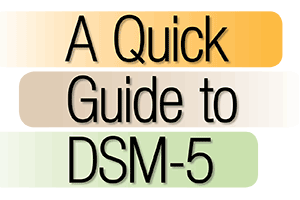 3 Ιουνίου 2021
Η υποστήριξη της Ευρωπαϊκής Επιτροπής για την παραγωγή της παρούσας δημοσίευσης δεν συνιστά έγκριση του περιεχομένου, το οποίο αντικατοπτρίζει μόνο τις απόψεις των συντακτών, και η Επιτροπή δεν μπορεί να θεωρηθεί υπεύθυνη για οποιαδήποτε χρήση των πληροφοριών που περιέχονται σε αυτήν.
31
Χρήσιμες πηγές
American Speech-Language-Hearing Association
https://www.asha.org/practice-portal/clinical-topics/autism/#collapse_7

National Autistic Society
https://www.autism.org.uk/

Semel Institute for Neuroscience & Human Behavior- Program for the Education and Enrichment of Relational Skills (PEERS®)/ https://www.semel.ucla.edu/peers/resources/role-play-videos?page=2
https://www.semel.ucla.edu/peers
3 Ιουνίου 2021
Η υποστήριξη της Ευρωπαϊκής Επιτροπής για την παραγωγή της παρούσας δημοσίευσης δεν συνιστά έγκριση του περιεχομένου, το οποίο αντικατοπτρίζει μόνο τις απόψεις των συντακτών, και η Επιτροπή δεν μπορεί να θεωρηθεί υπεύθυνη για οποιαδήποτε χρήση των πληροφοριών που περιέχονται σε αυτήν.
32
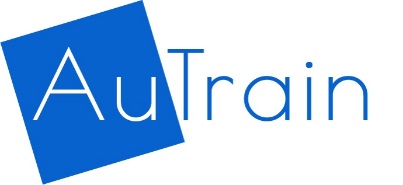 Grant Agreement: 2019-1-AT-KA202-051218
Ερωτήσεις;
Αποχαιρετισμός & Ευχαριστίες για την παρουσία σας 
33
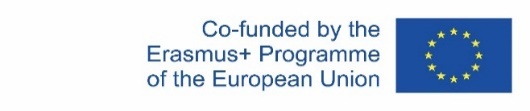 Η υποστήριξη της Ευρωπαϊκής Επιτροπής για την παραγωγή της παρούσας δημοσίευσης δεν συνιστά έγκριση του περιεχομένου, το οποίο αντικατοπτρίζει μόνο τις απόψεις των συντακτών, και η Επιτροπή δεν μπορεί να θεωρηθεί υπεύθυνη για οποιαδήποτε χρήση των πληροφοριών που περιέχονται σε αυτήν.
Πρόγραμμα μαθημάτων για το εκπαιδευτικό πρόγραμμα «Σύμβουλος σε θέματα διαταραχών αυτιστικού φάσματος (ΔΑΦ)»
https://www.autrain.eu/pt/curriculo/
3 Ιουνίου 2021
Η υποστήριξη της Ευρωπαϊκής Επιτροπής για την παραγωγή της παρούσας δημοσίευσης δεν συνιστά έγκριση του περιεχομένου, το οποίο αντικατοπτρίζει μόνο τις απόψεις των συντακτών, και η Επιτροπή δεν μπορεί να θεωρηθεί υπεύθυνη για οποιαδήποτε χρήση των πληροφοριών που περιέχονται σε αυτήν.
34